Developmental Psych
Zygote
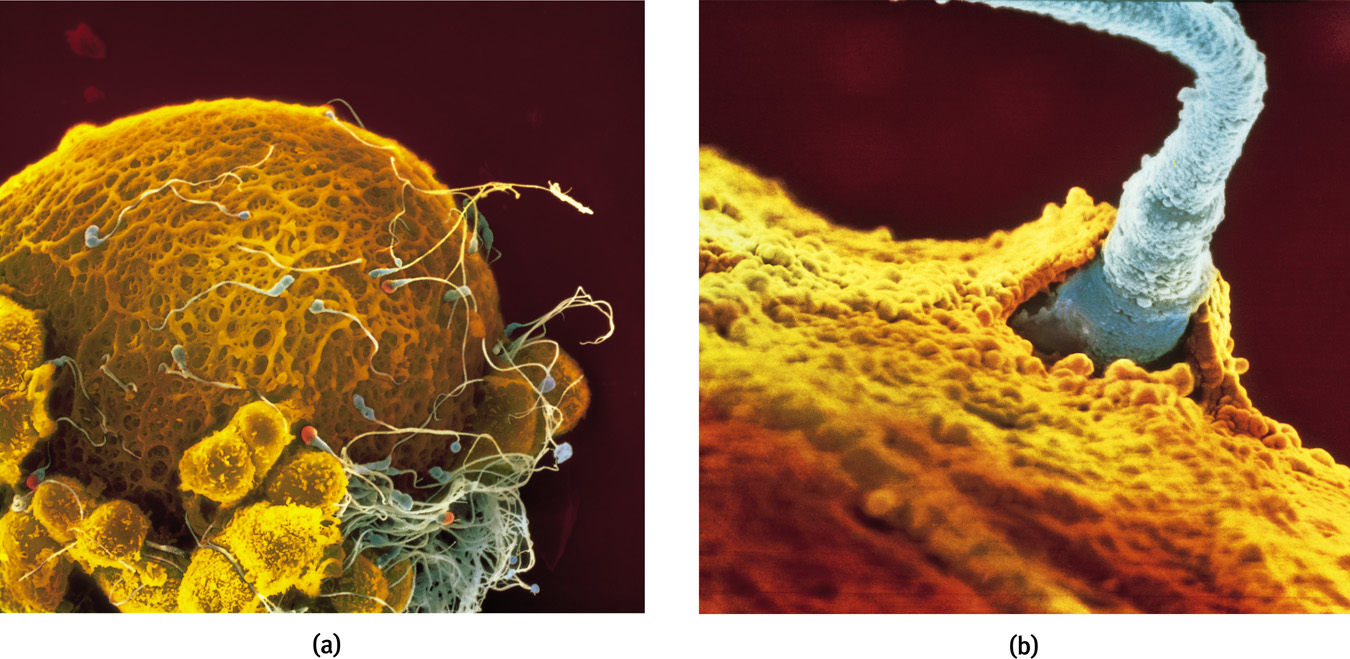 Figure 4.1  Life is sexually transmitted
Prenatal Development and the Newborn
40 days      45 days     	  2 months      4 months
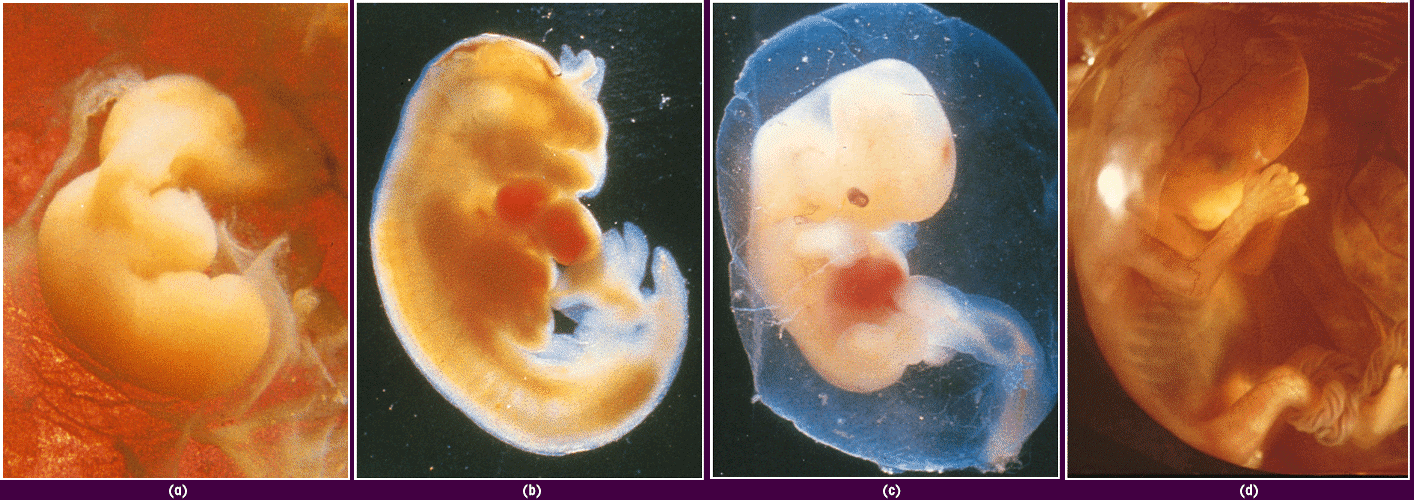 Prenatal Development and the Newborn
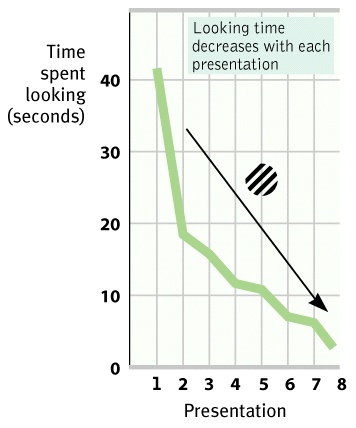 Habituation
decreasing responsiveness with repeated stimulation
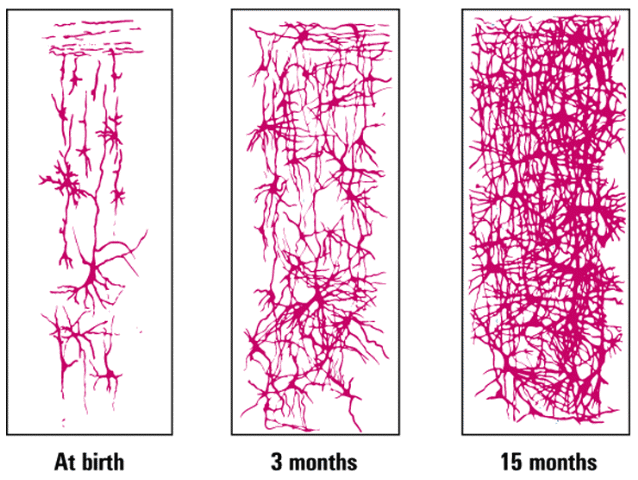 At birth
3 months
15 months
Cortical Neurons
Infancy and Childhood: Physical Development
Maturation
biological growth processes relatively uninfluenced by experience
Schema Development
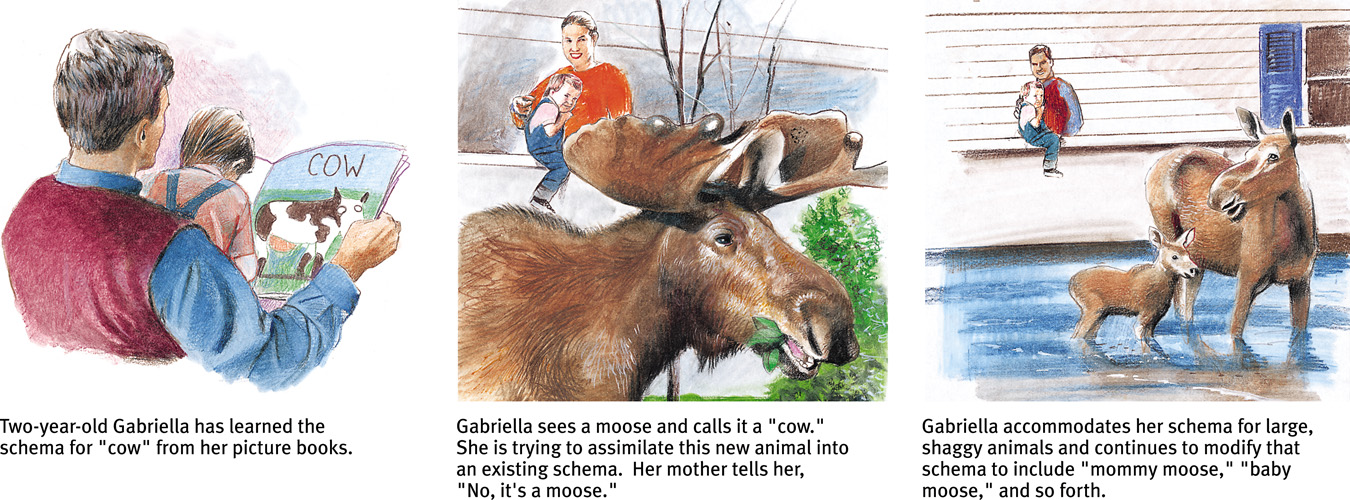 Typical Age 
Range
Description 
of Stage
Developmental 
Phenomena
Birth to nearly 2 years
Sensorimotor
Experiencing the world through 
senses and actions
Object permanence
Stranger anxiety
About 2 to 6 years
Preoperational
Representing things 
with words and images 
but lacking logical reasoning
Pretend play
Egocentrism
Language development
About 7 to 11 years
Concrete operational
Thinking logically about concrete 
events; grasping concrete analogies 
and performing arithmetical operations
Conservation 
Mathematical transformations
About 12 through 
adulthood
Formal operational
Abstract reasoning
Abstract logic
Potential for moral reasoning
Piaget’s Stages of Cognitive Development
Object Permanence
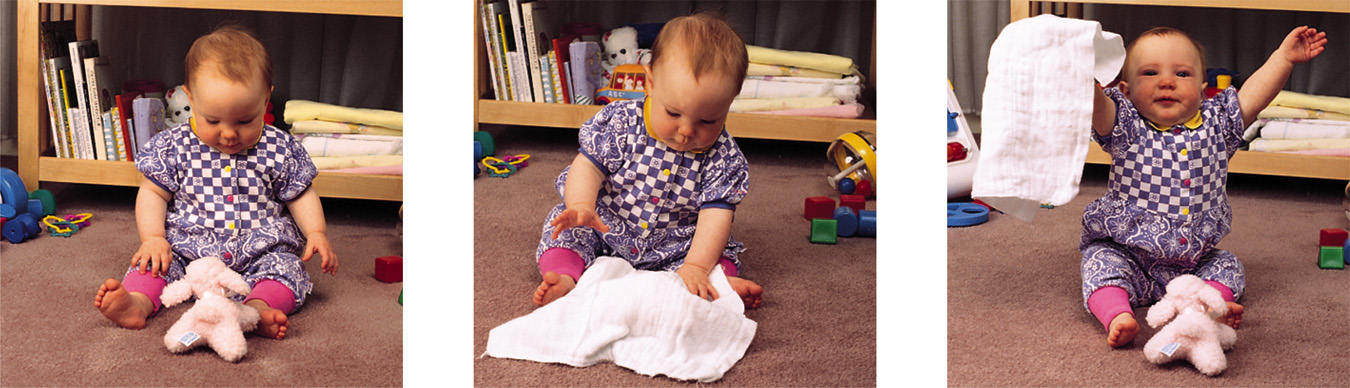 Theory of Mind
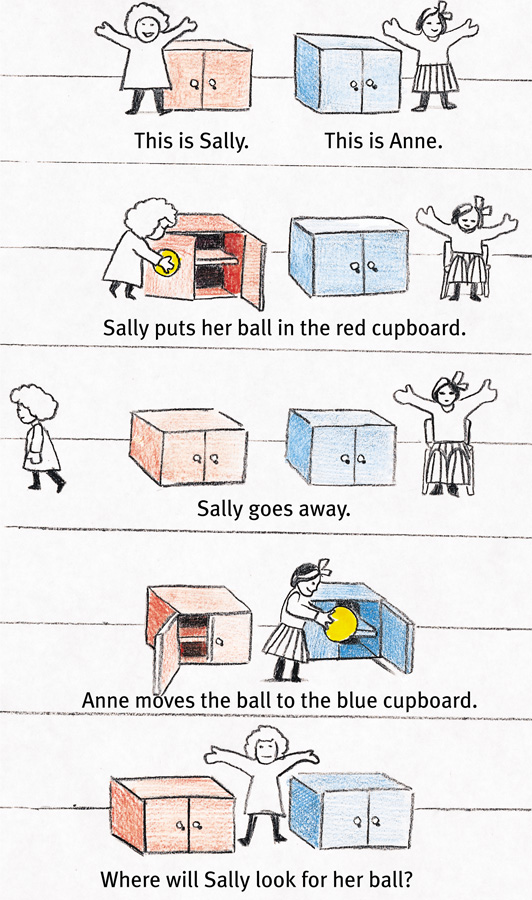 Conservation
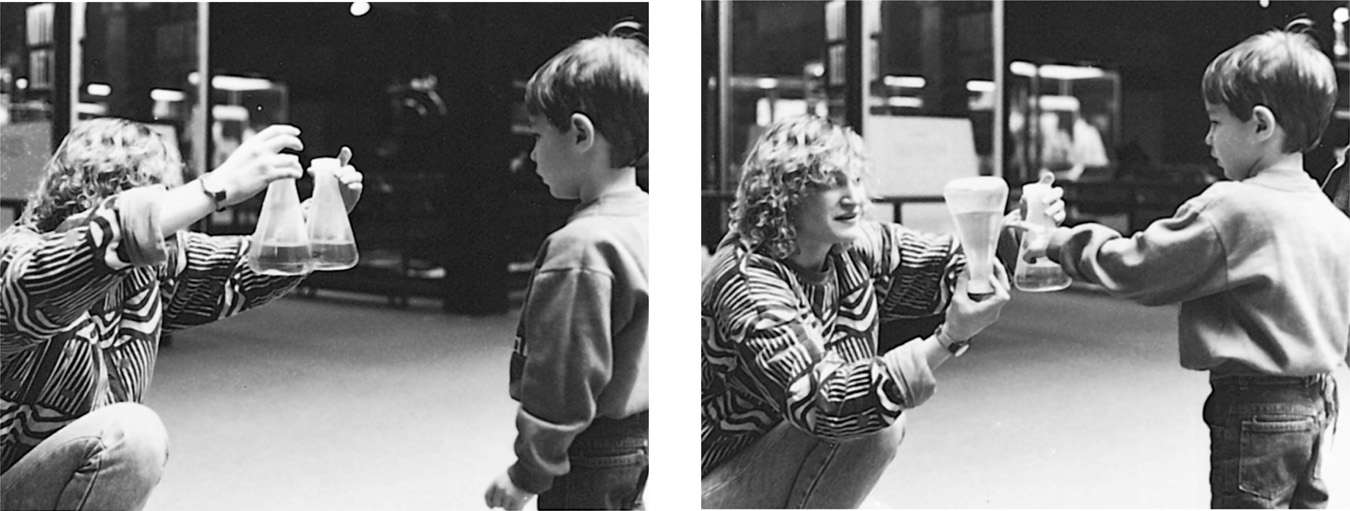 Lev Vygotsky
Other theory of cognitive development
Development happens thru interaction w/others and language
Scaffolding = assistance to learner
Zone of Proximal Development = the difference between what child can do alone and child can do w/help from teacher
Social Development
Harry Harlow – Monkey attachment studies
Mary Ainsworth – Attachment studies (infants)
Konrad Lorenz – Imprinting
Diana Baumrind – studies on parenting styles
Erik Erikson – psychosocial stages of development
Attachment Studies: Harlow
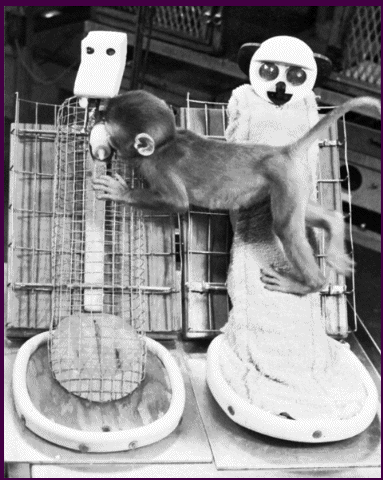 Physical contact is key for secure attachment
Attachment Studies: Ainsworth
Strange Situation experiments
Types of Attachment:
Secure – cry until mom comes back, then is fine
Avoidant – doesn’t cry when mom leaves or returns
Ambivalent – cries until mom returns, then is mad
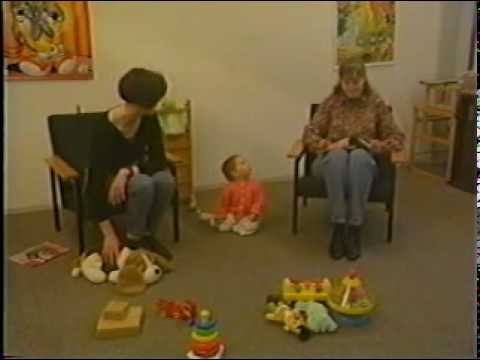 Parenting Styles
Authoritarian      Permissive     Authoritative
Adolescence
Starts when you hit puberty ends when you’re independent
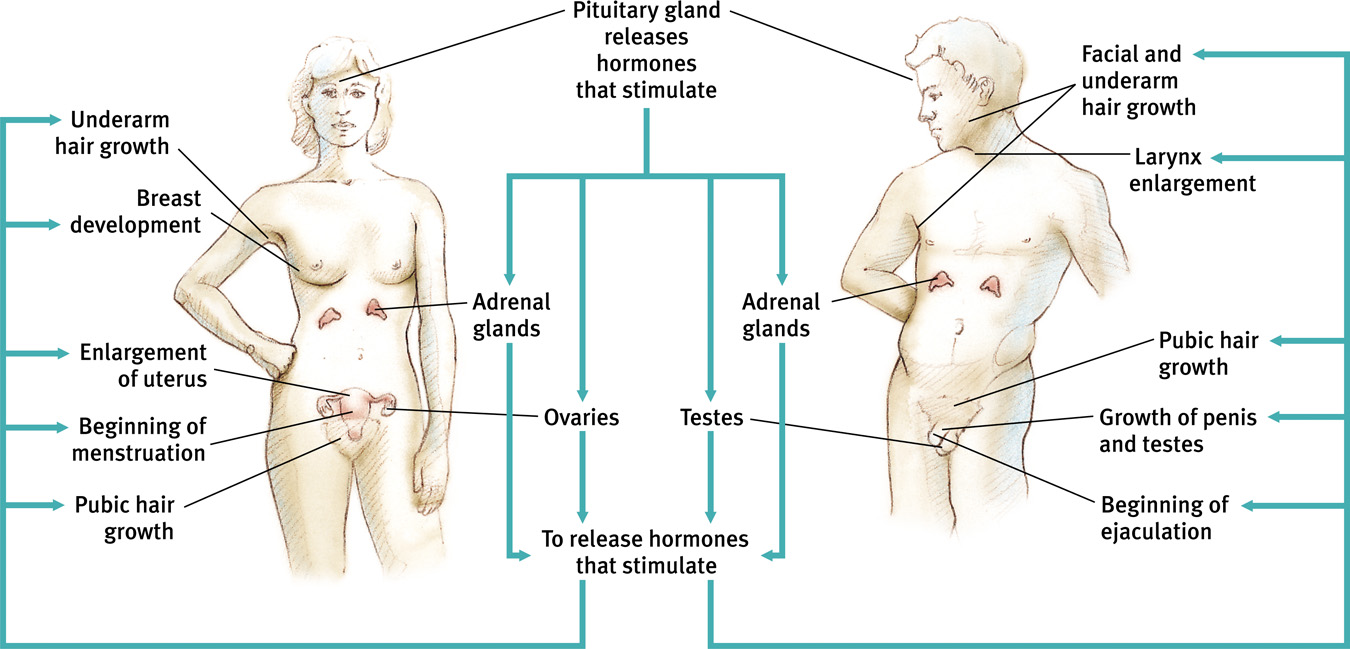 Lawrence Kohlberg’s Theory of Moral Development
Carol Gilligan’s Stages of Moral Development
Gilligan theory is seen as the feminist critique of Kohlberg’s theory of morality
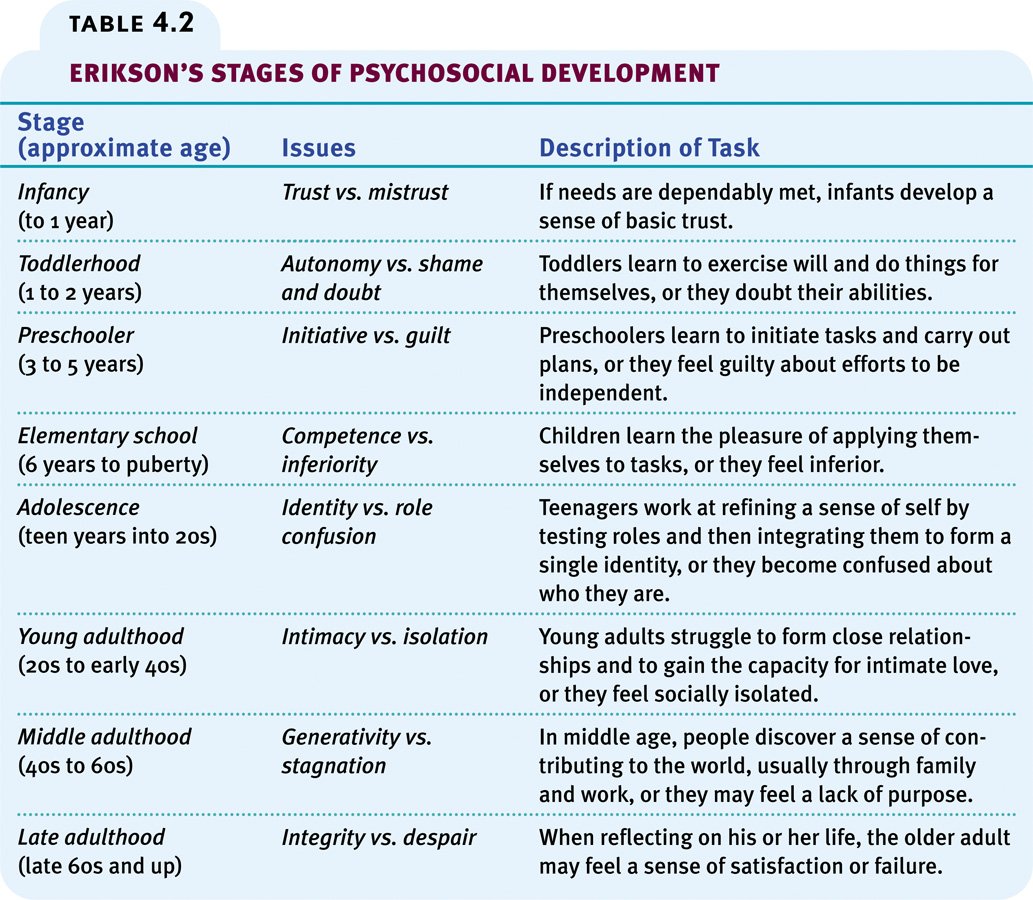